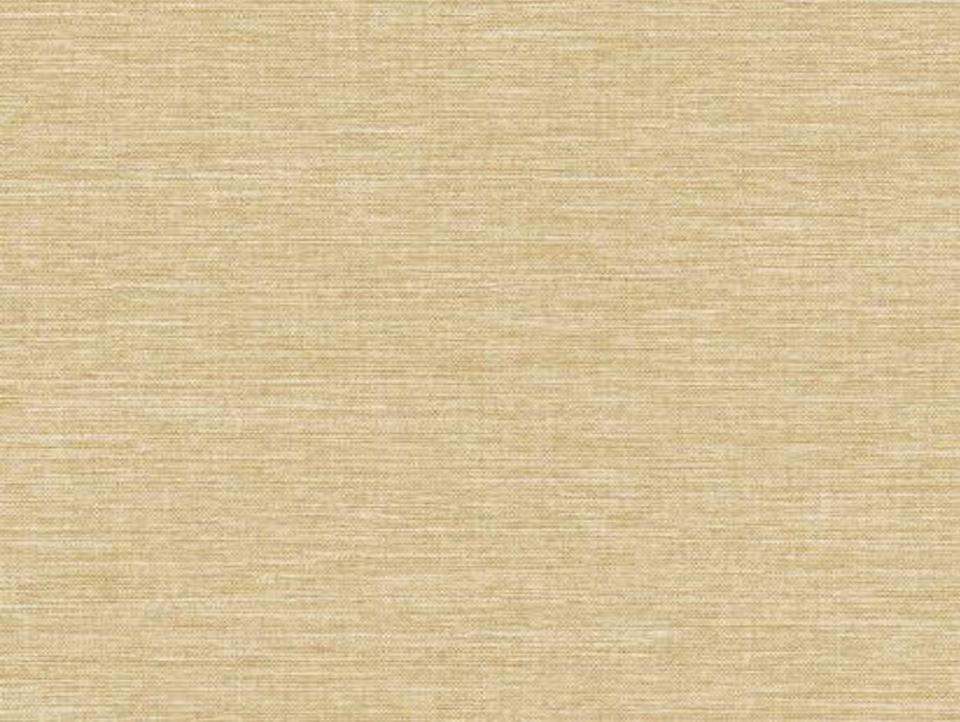 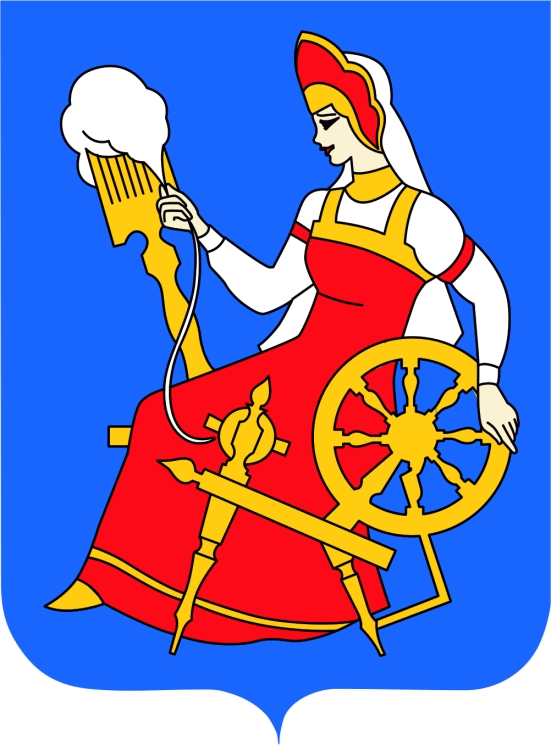 ИВАНОВО
Здравствуйте, ребята!
Мы, воспитанники детского сада № 149 г. Иваново
Предлагаем вам познакомиться с нашим городом.
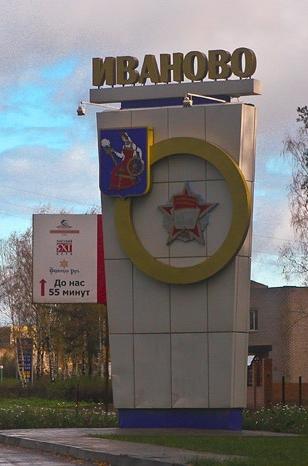 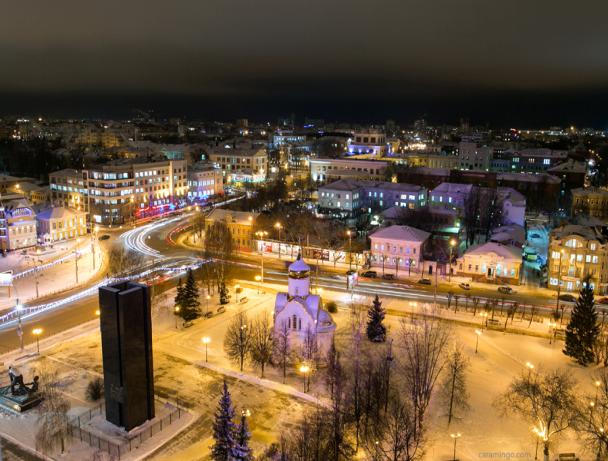 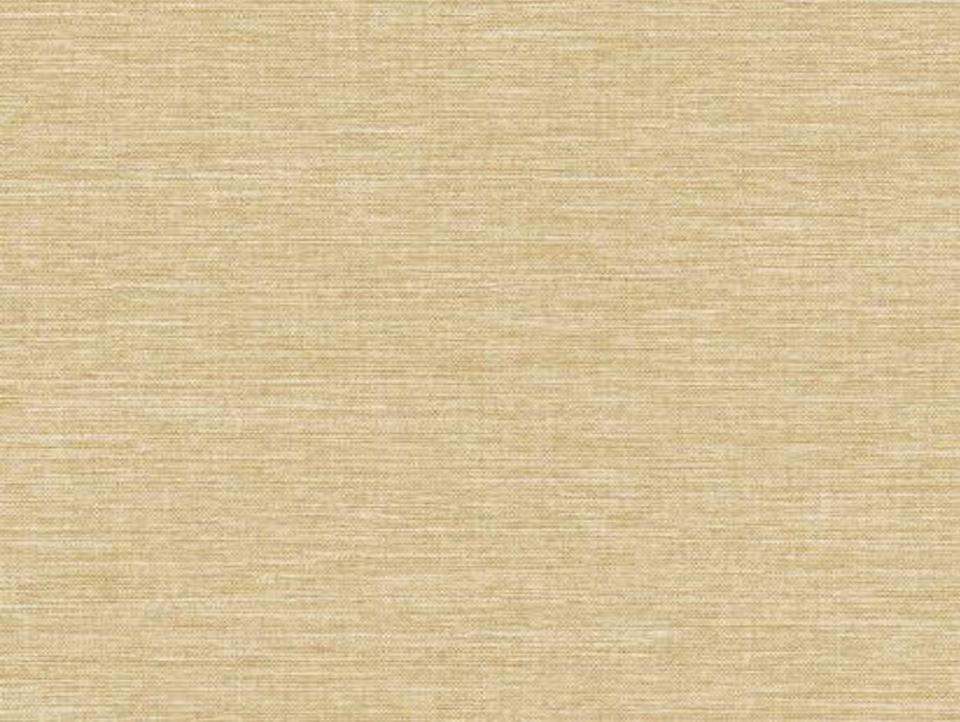 По Золотому кольцу приезжайте в Иваново
Город Иваново входит в Золотое кольцо России
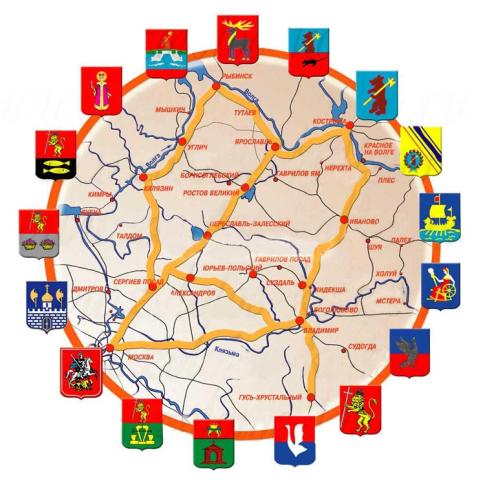 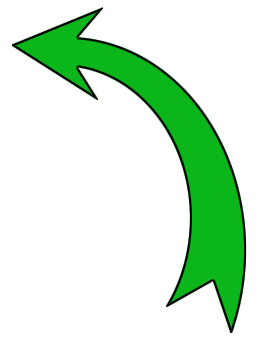 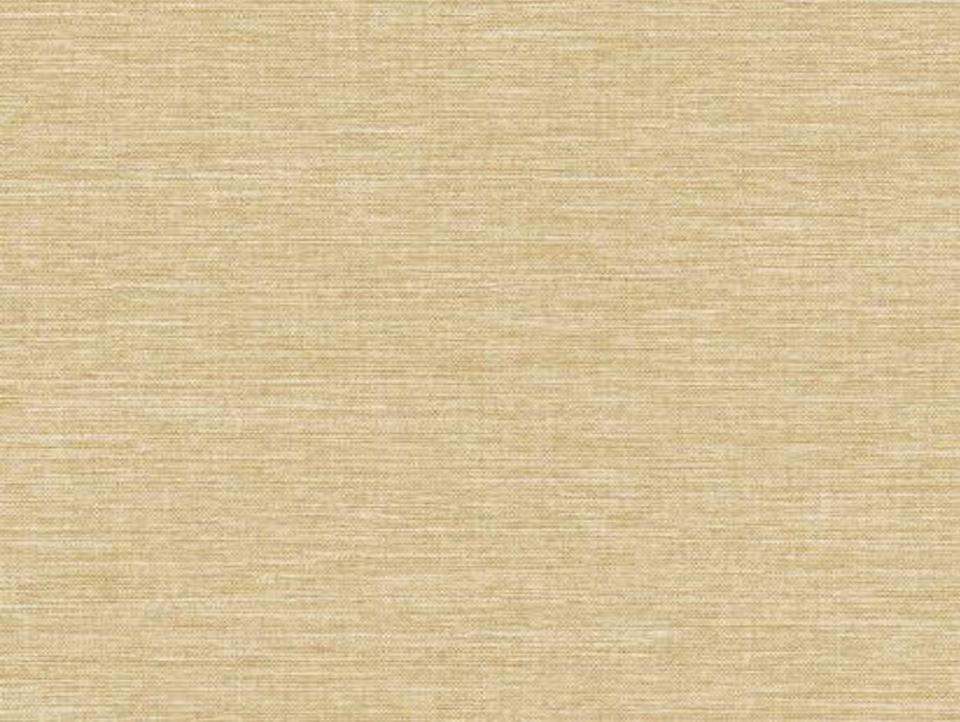 Первое упоминание об Иваново относится к 1561 г. 
Тогда это было село Иваново, названное так в честь царя Ивана Грозного. 
А в 1871году село Иваново объединили с Вознесенским посадом, 
что находился на другом берегу реки Уводь. Так появился город Иваново-Вознесенск. 
Сегодня старое название утрачено и наш город называется просто Иваново.
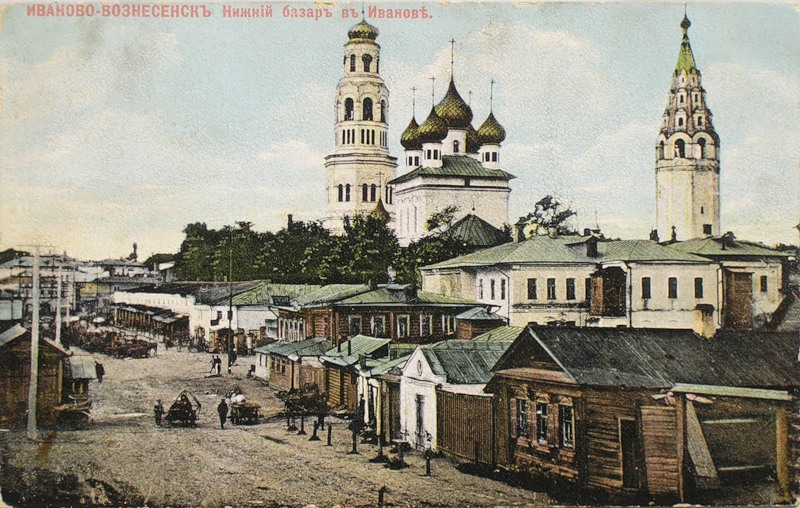 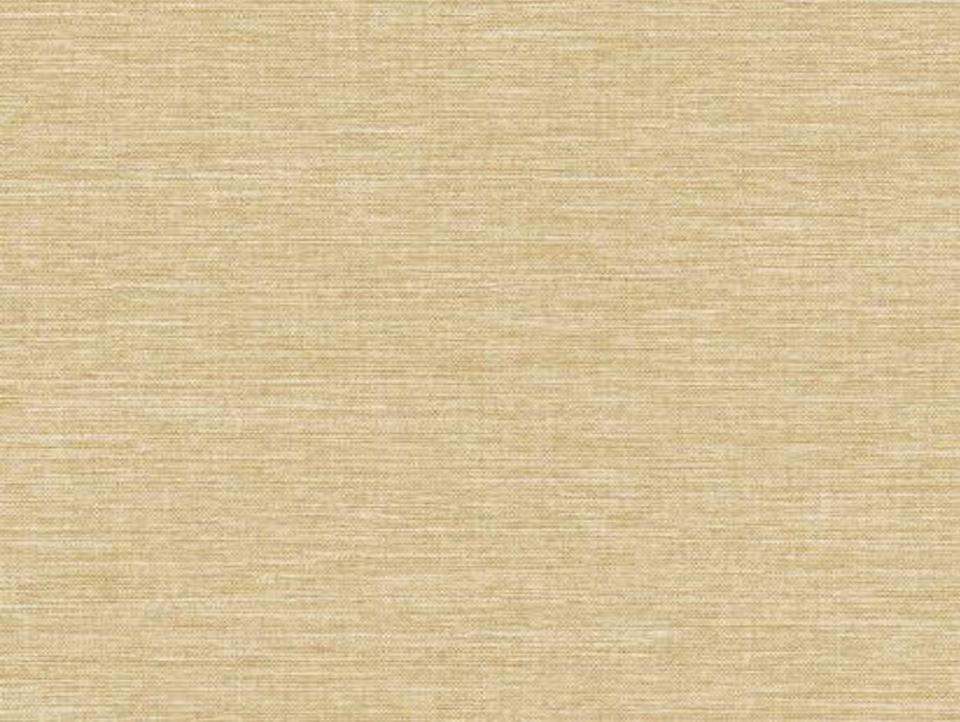 В центре города протекает река 
Уводь
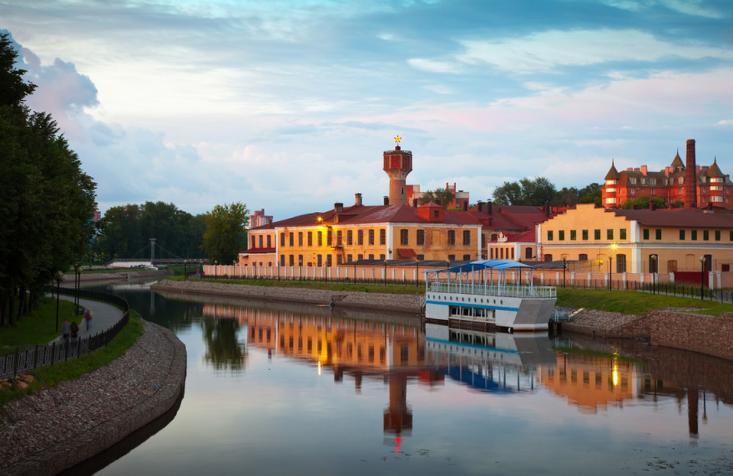 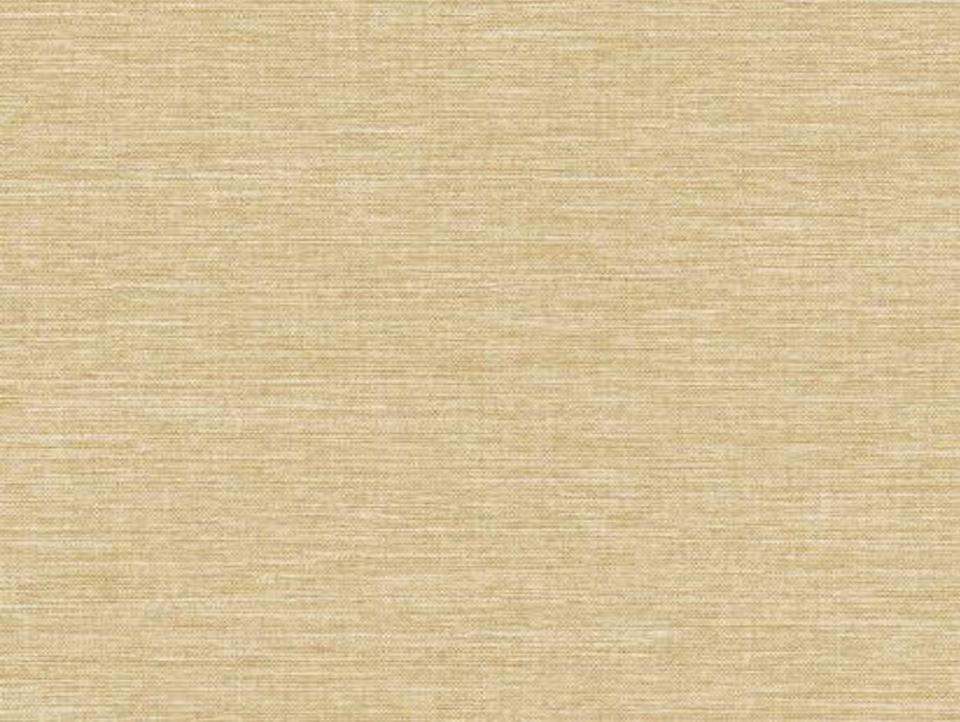 Наш город имеет революционную историю :
 здесь проходила знаменитая стачка ткачей в 1905году.
Поэтому в нашем городе много памятников,
 посвященных борцам революции, есть музей первого совета.
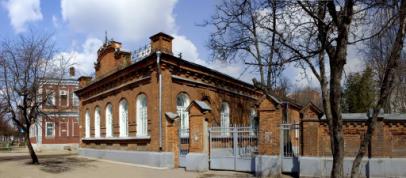 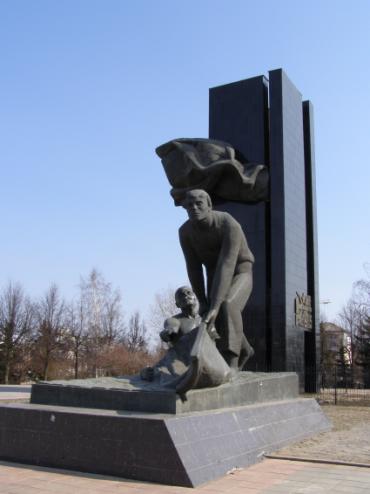 Музей первого совета
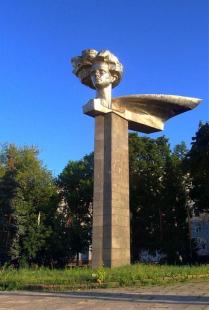 Памятник 
О.М.Генкиной
Памятник борцам революции
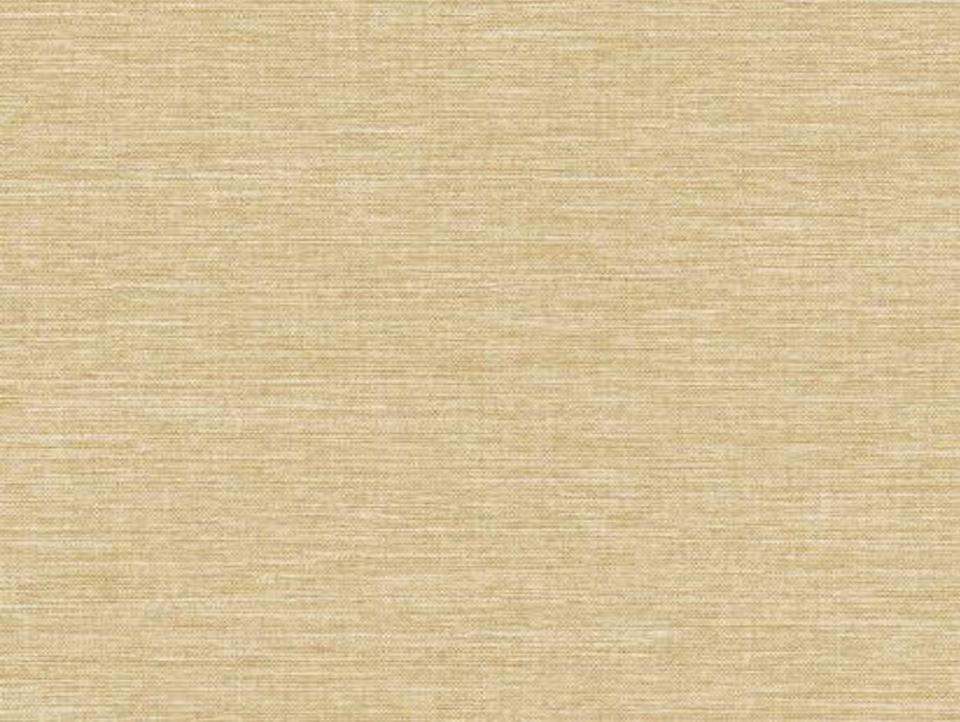 В нашем городе много памятников,
 посвященных событиям 
Великой Отечественной войны.
В честь героев ВОВ названы
 многие улицы города.
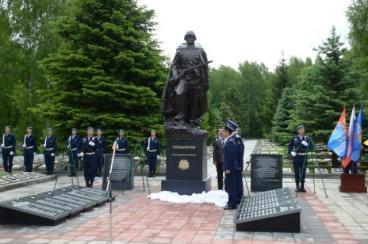 Памятник советскому солдату
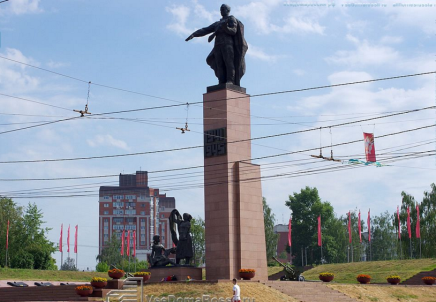 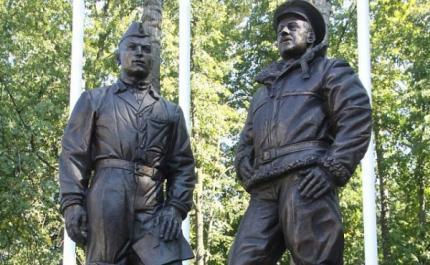 Памятник героям фронта и тыла
Памятник полку Нормандии Неман
В Иваново сохранились  необычные дома – 
памятники  конструктивизма
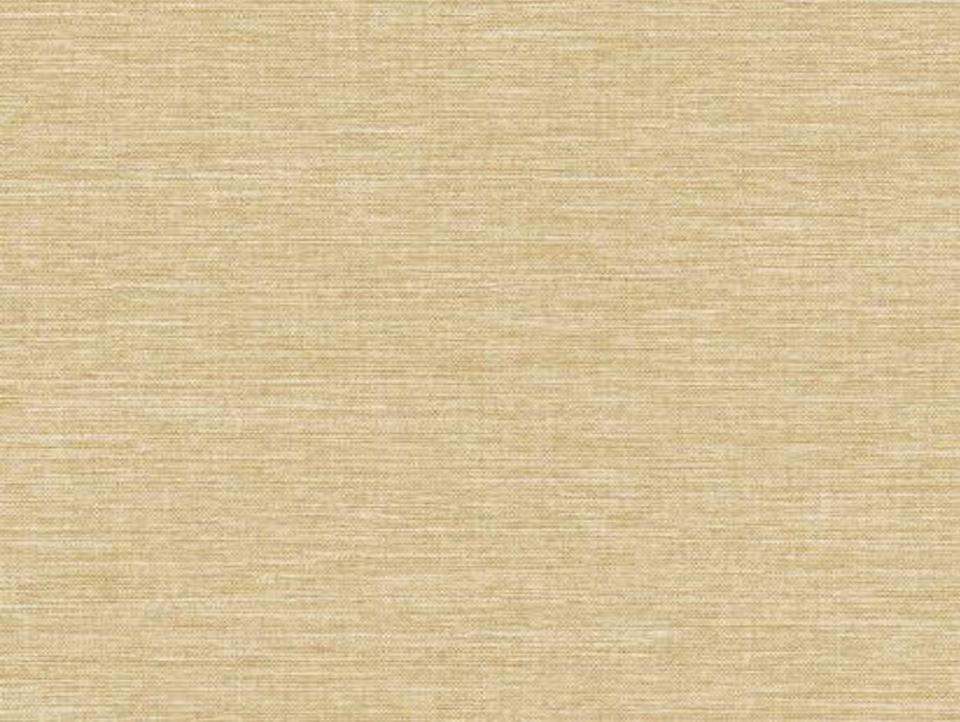 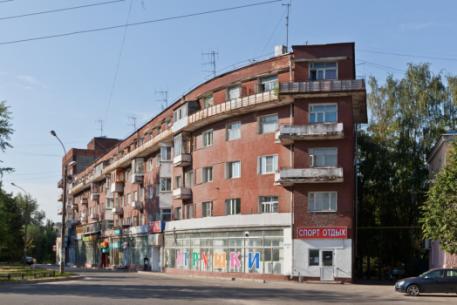 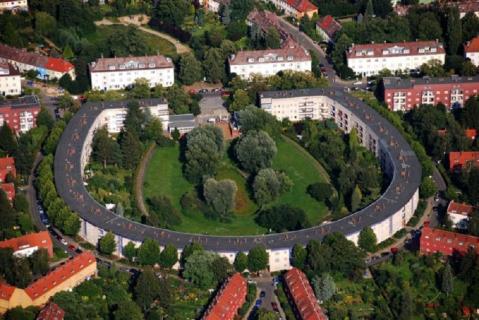 Дом - корабль
Дом - подкова
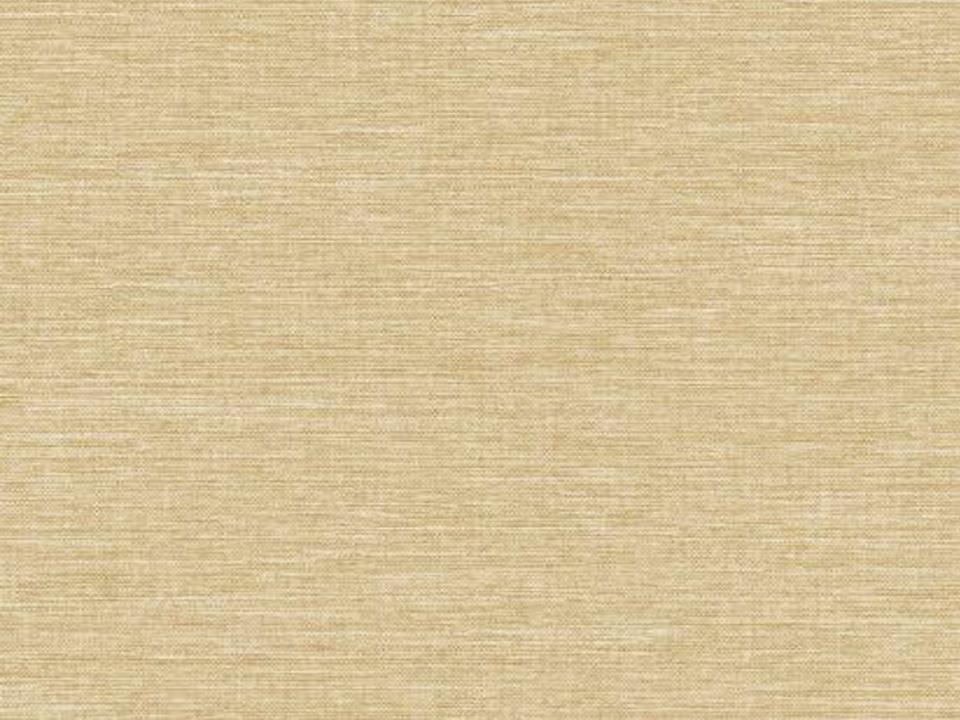 Есть в нашем городе 
и такие скульптуры
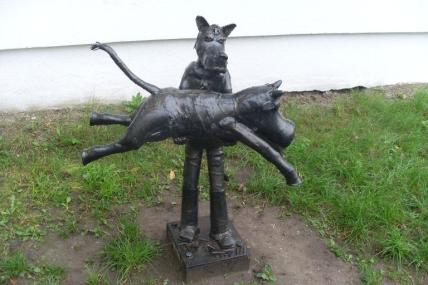 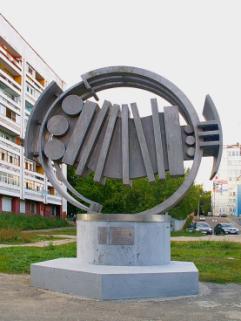 Скульптура «Волк и теленок»
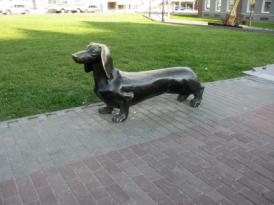 Памятник гармони
Скульптура «такса»
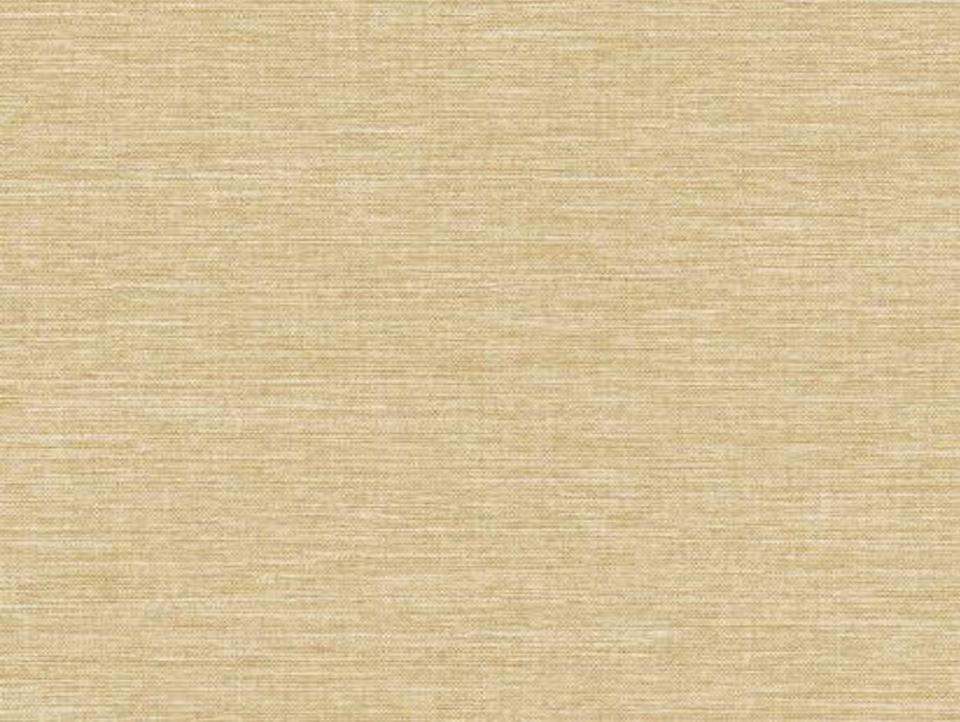 МУЗЕИ  ГОРОДА ИВАНОВО
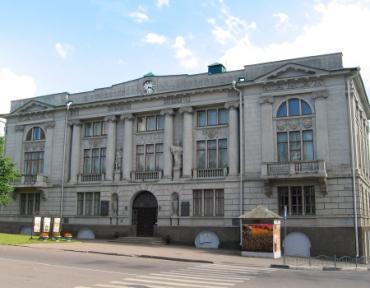 Пожалуй, главная достопримечательность Иванова - его музеи. Три самых известных ивановских музея появились благодаря фабриканту Дмитрию Бурылину. В музее «Промышленности и искусства» собраны коллекции оружия, ювелирных изделий, археологические находки, антиквариат и др. Это здание Д. Бурылин построил специально для коллекции, которая собиралась на протяжении 40 лет.
В музее «Ивановского ситца», можно узнать о развитии текстильного  ремесла , познакомиться с работами местных мастеров-ткачей. "Музей ситца" и "Музей промышленности" соединены подземным переходом.
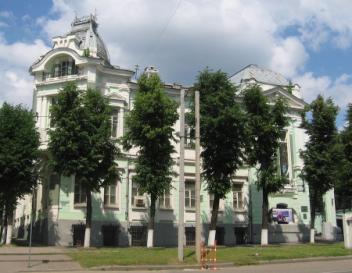 В Художественном 
музее
 представлены предметы
 античного периода . 
Можно увидеть 
египетскую 
мумию . Так же 
представлена
 коллекция икон, 
отечественная
 и зарубежная живопись.
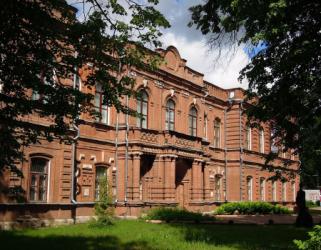 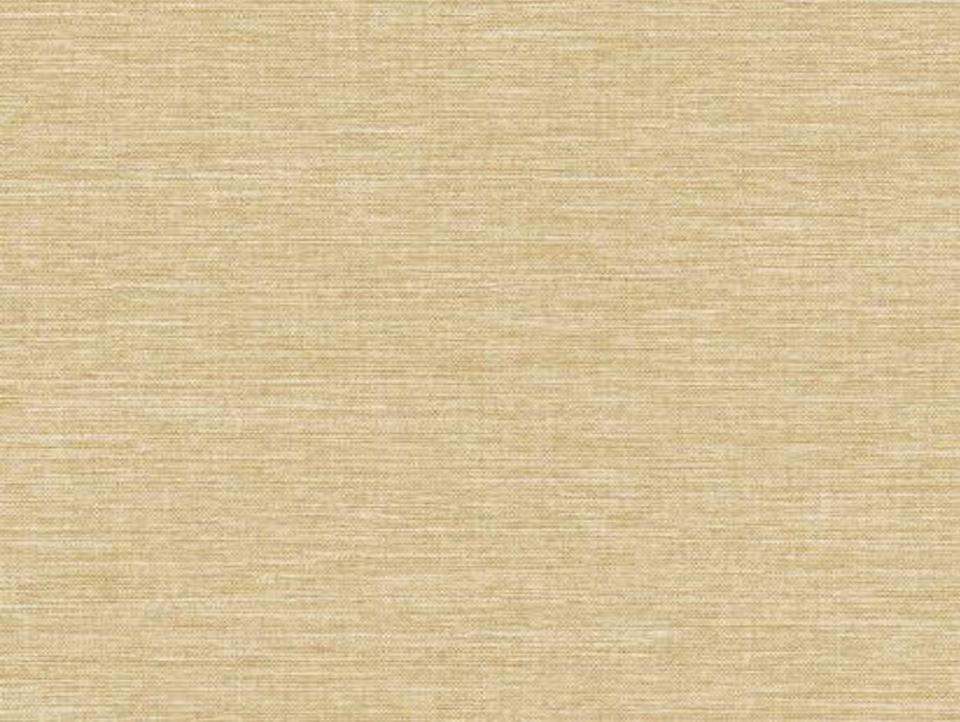 В нашем городе много храмов
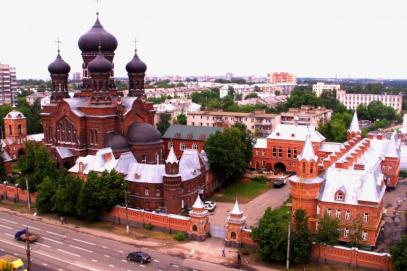 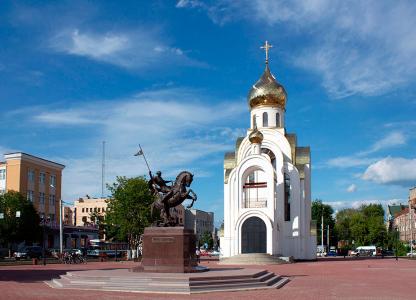 Свято-Введенский женский монастырь
Храм великомученика Георгия Победоносца
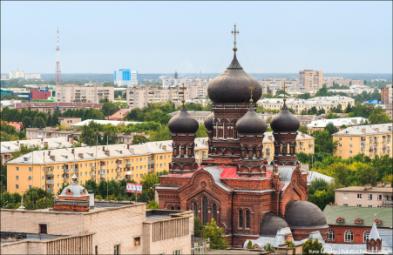 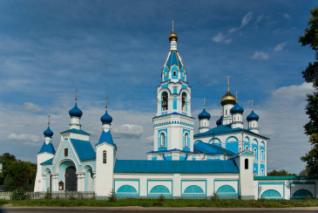 Церковь иконы Божией Матери
 «Всех скорбящих Радость»
Храм Сретенья Владимирской иконы Божией Матери
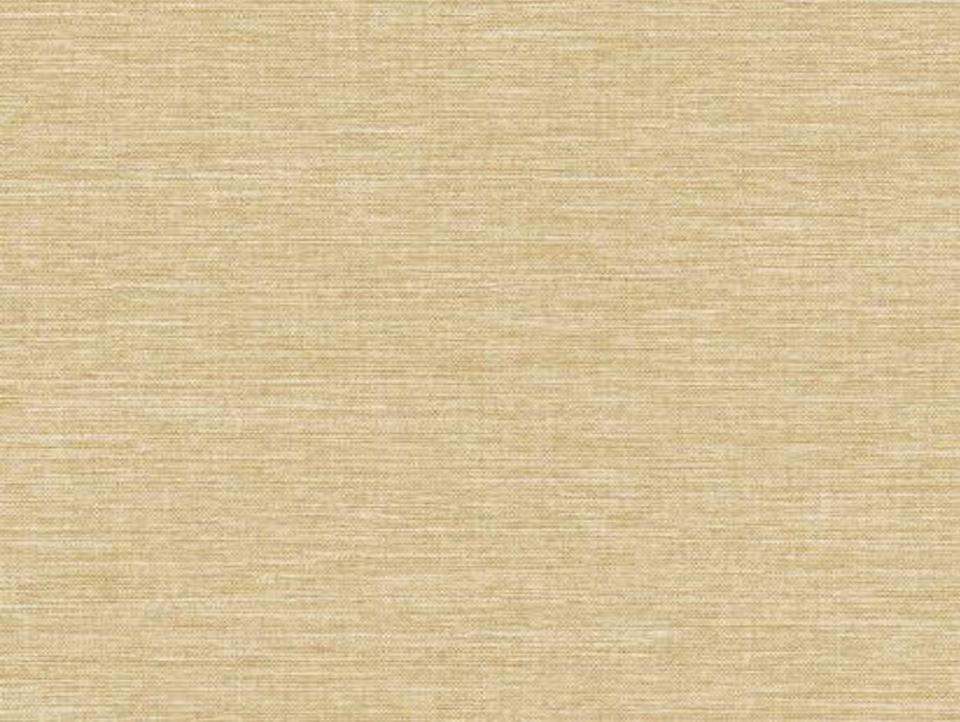 Иваново – город студентов
В Иваново  11 высших образовательных учреждений,  
 в которых обучаются студенты из разных уголков мира.
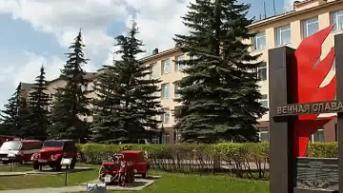 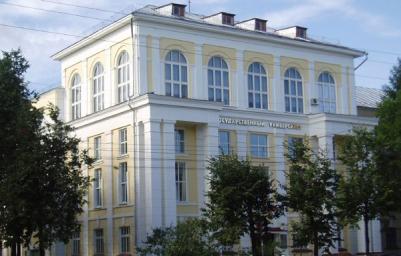 Ивановский институт ГПС МЧС России
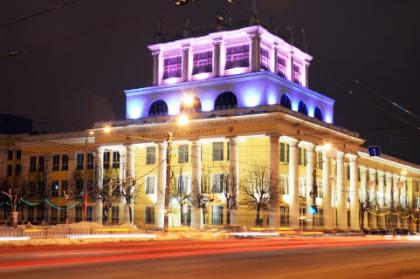 Ивановский государственный университет
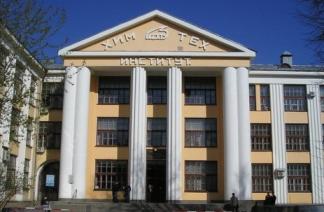 Ивановский государственный химико-технологический 
университет
Ивановская государственная медицинская академия
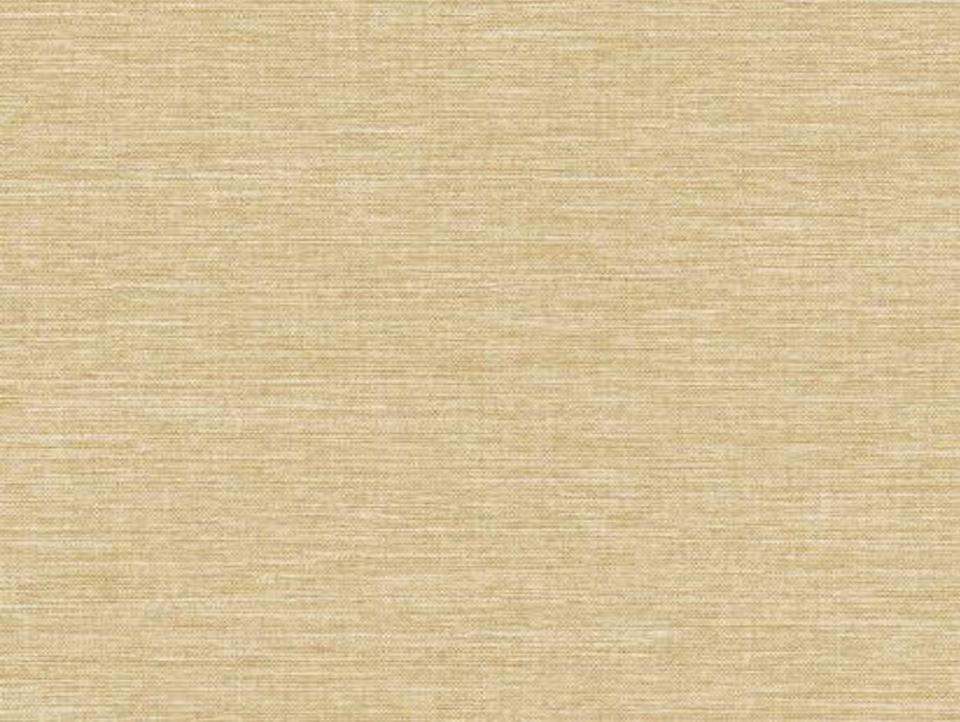 Иваново называют 
городом невест
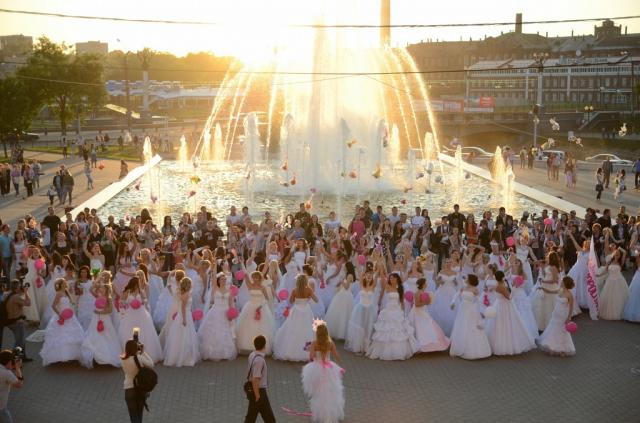 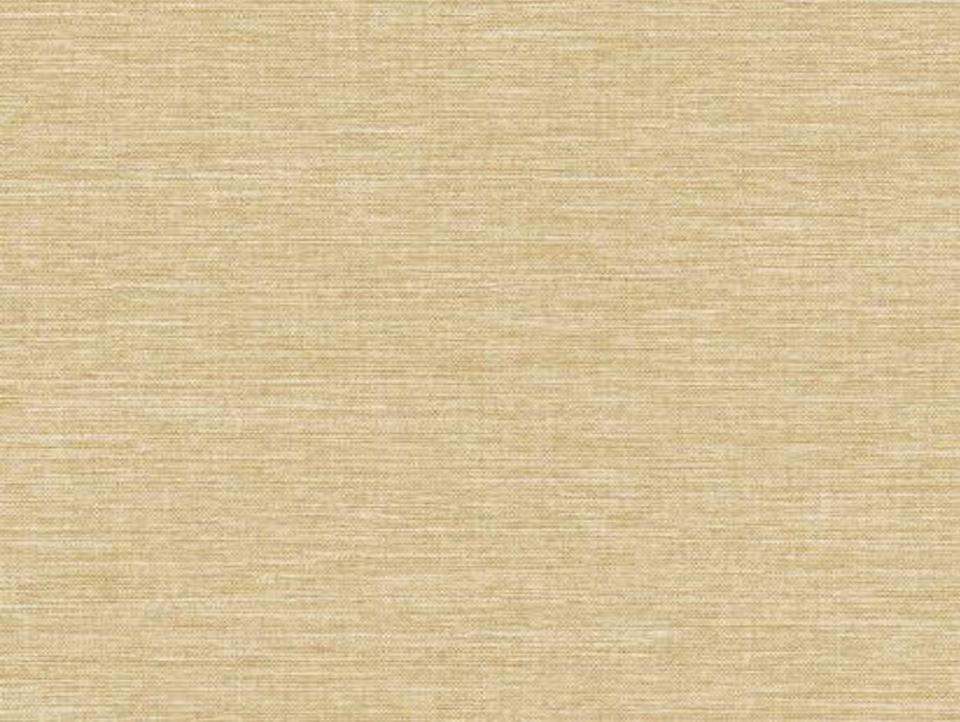 Текстильный край
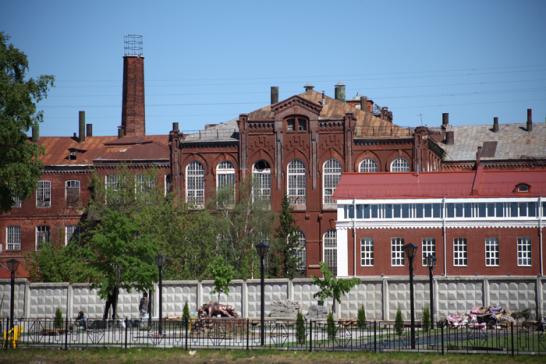 Большая Ивановская мануфактура – БИМ
 (ткацко-отделочное производство)
Долгие годы город Иваново был центром лёгкой промышленности — производство тканей, текстиля, одежды. Самые первые текстильные предприятия здесь образовались в XVII веке. Именно в Иваново на одном из текстильных предприятий впервые появилась паровая машина. 
В XXI веке текстильная промышленность практически прекратила свое существование и уступила место развитию химической и машиностроительной промышленности.
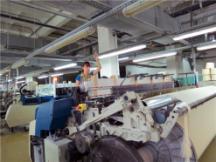 Ивановские 
ситцы
Паровая 
машина
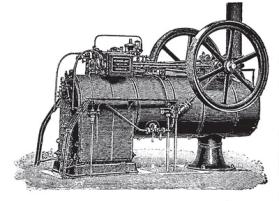 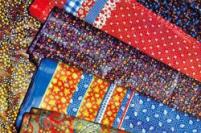 Ткацкий 
цех
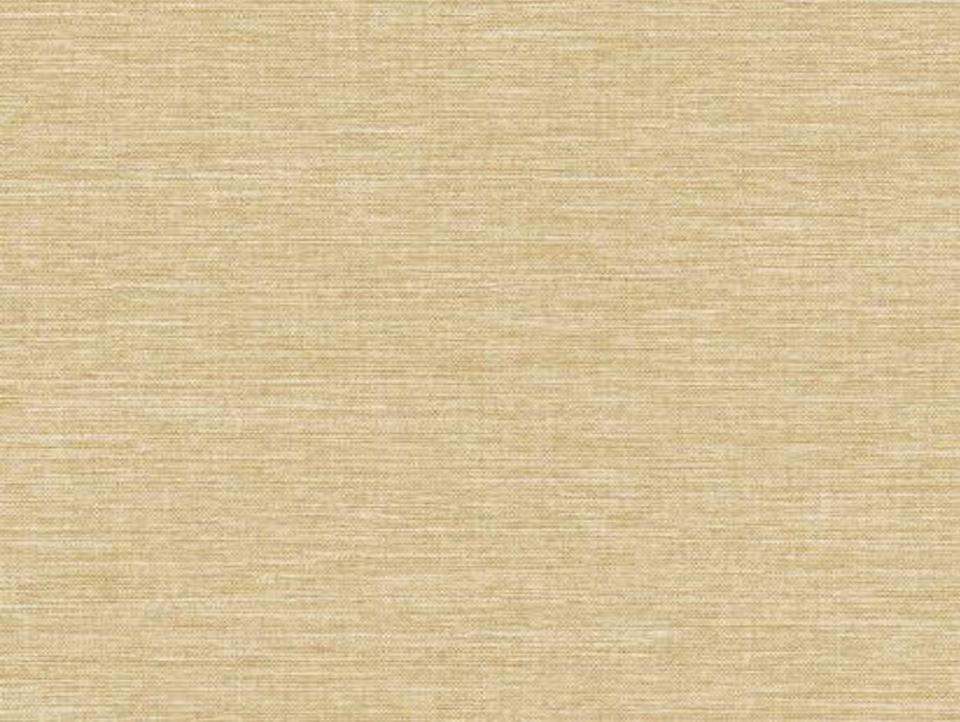 Культурная жизнь города
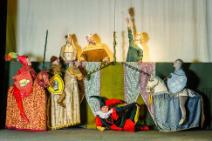 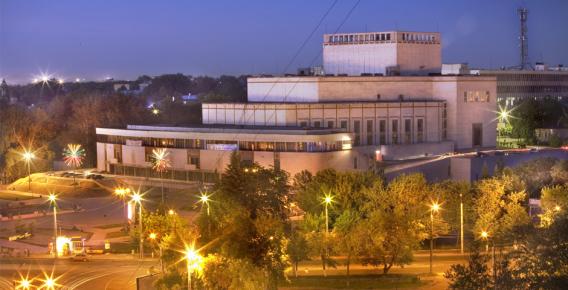 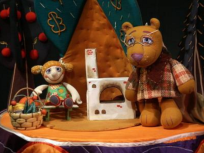 Дворец искусств включает в себя драматический, музыкальный и кукольный театры
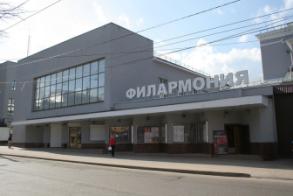 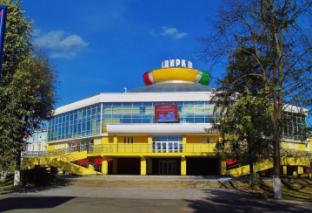 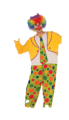 Филармония
цирк
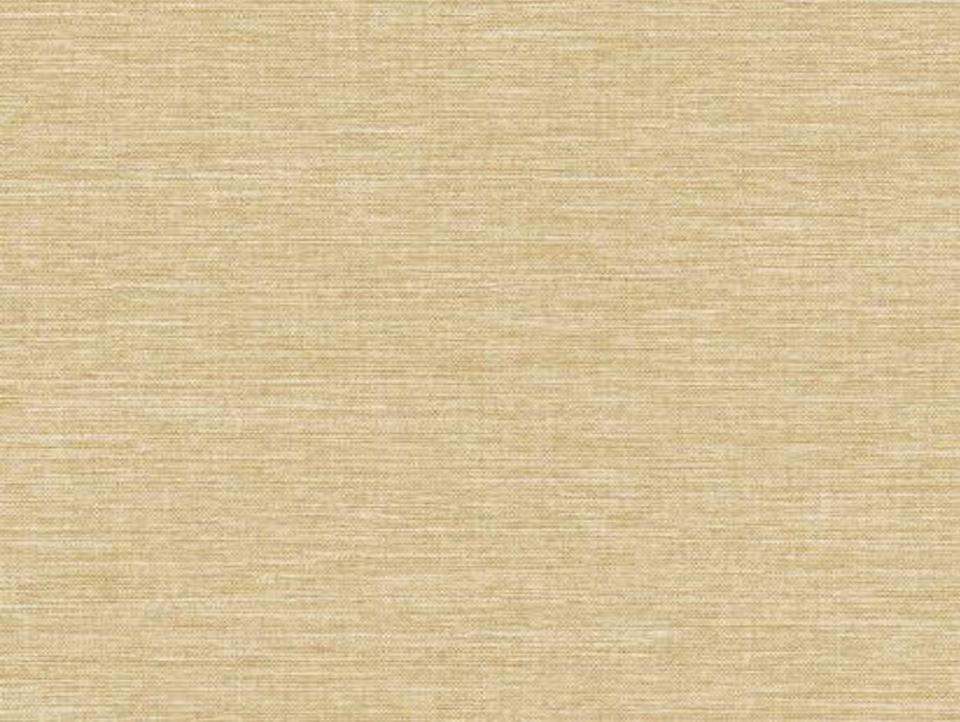 В выходной можно посетить парк отдыха.
 Насладиться красотой природы,  покататься по реке
 на лодке,  посетить аттракционы.
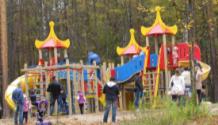 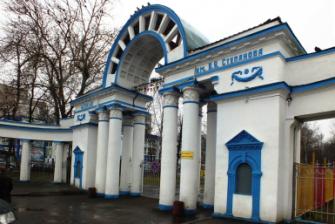 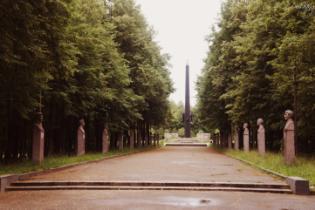 Парк 1905 года
Парк имени Степанова
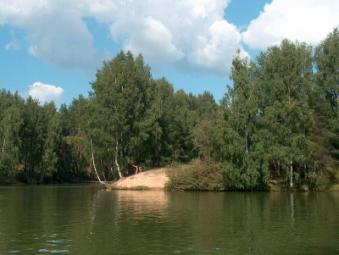 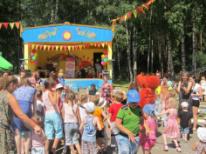 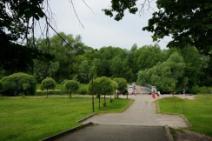 Парк Харинка
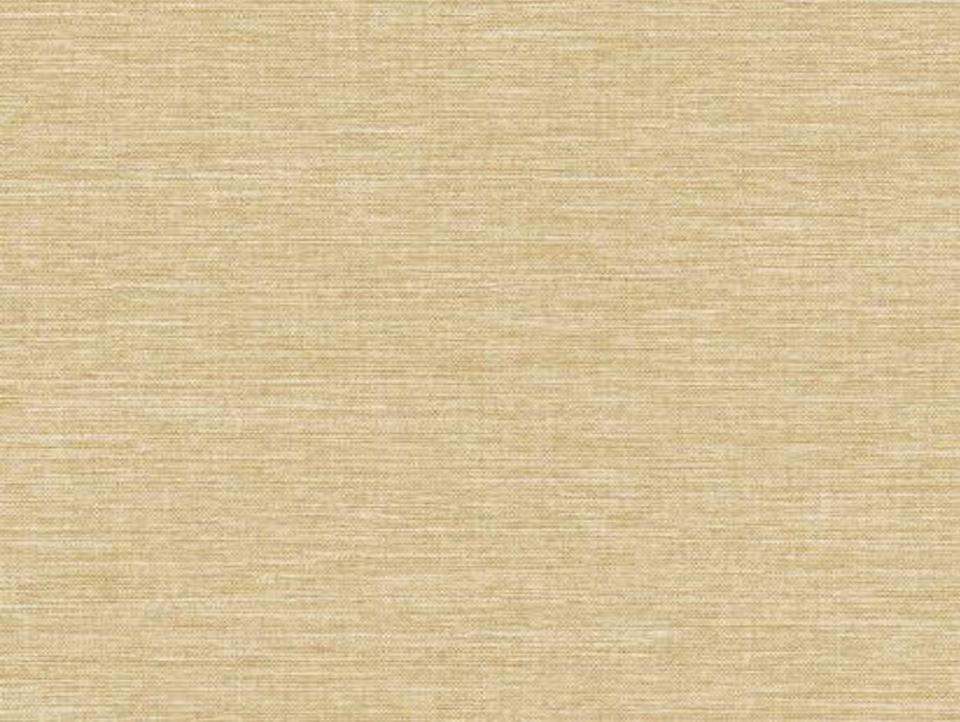 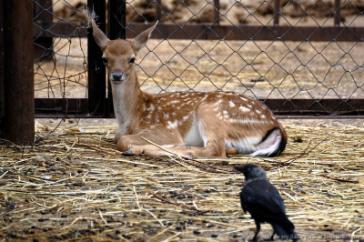 В городе есть зоопарк
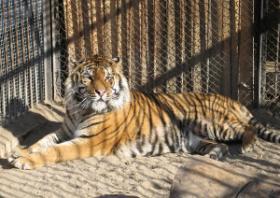 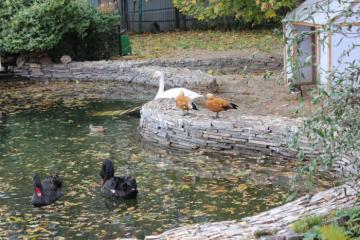 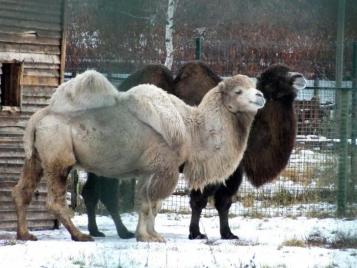 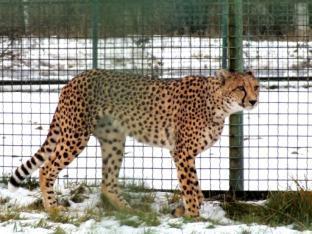 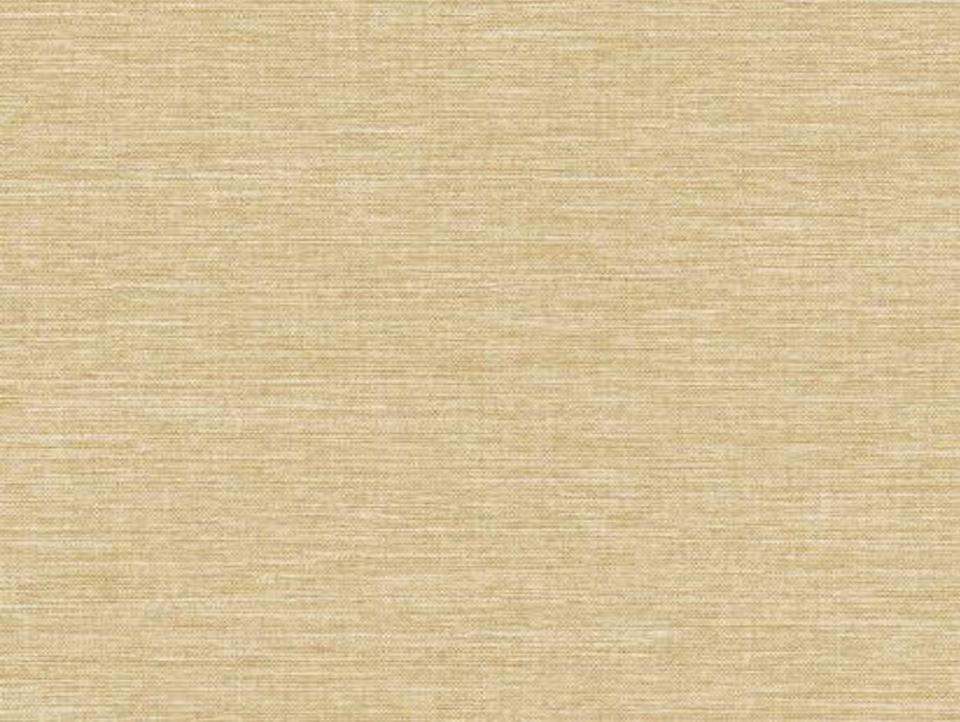 Это наш детский сад
 «Страна чудес»
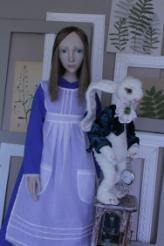 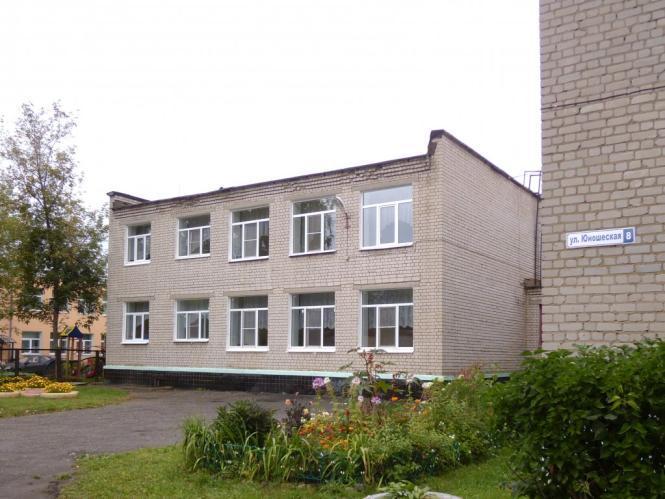 Символ
 детского сада 
 Алиса
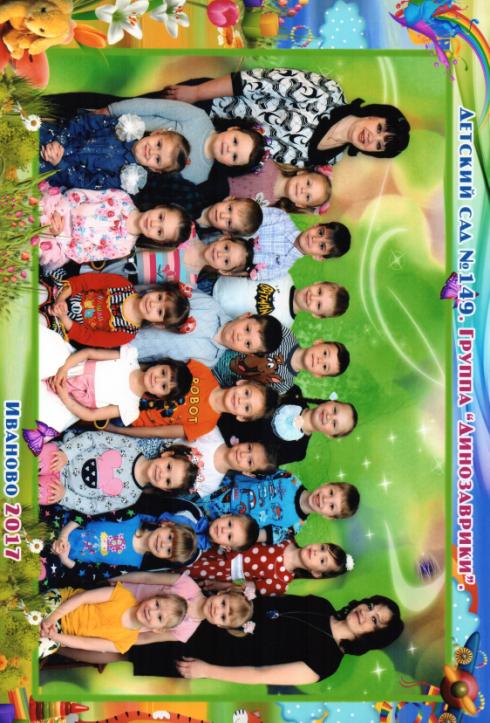 Здравствуйте, ребята!
Мы, воспитанники детского сада № 149 г. Иваново
Предлагаем вам познакомиться с нашим городом.
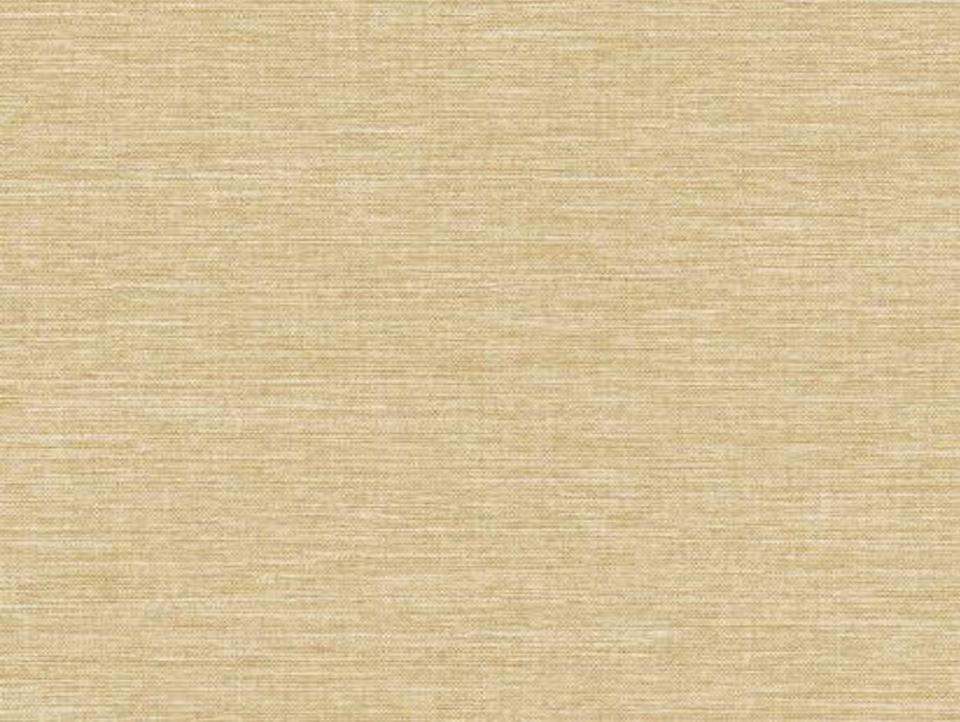